The State of the Region
October 4, 2016
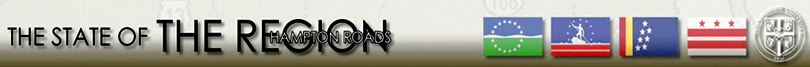 The Strome College of Business and the University continue to provide important support for this report.  However, it would not appear without the vital backing of these donors, who believe in the power of rational discourse to improve our circumstances.
Anonymous Donor                                                
The Aimee and Frank Batten, Jr. Foundation   
Jane Batten                                                                                  Thomas Lyons
Richard F. Barry, III                                                                      Patricia W. and J. Douglas Perry
R. Bruce Bradley                                                                          Dr. Jitendra Swarup  
Richard T. Cheng                                                                          Virginia Chamber of Commerce
Arthur Diamonstein                                                                    Virginia Department of Commerce
George Dragas, Jr.                                                                           and Trade  
Edward L. Hamm, Jr.
Hampton Roads Chamber of Commerce
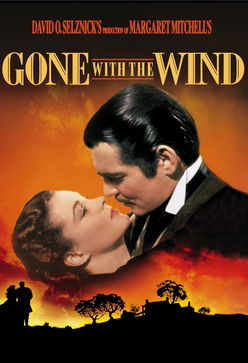 Have we seen this movie before?
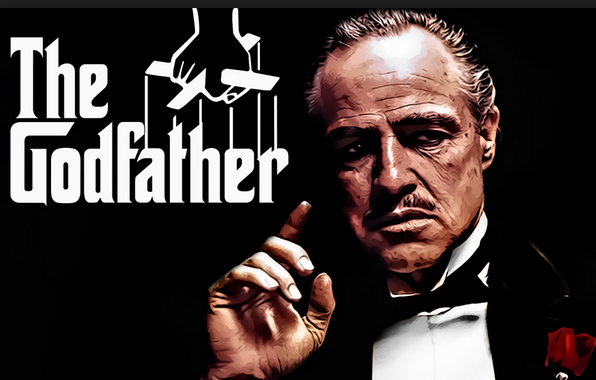 Comparing Real Rates of Economic Growth, After Inflation
U.S.
Hampton Roads
Gross Regional Product (GRP), Hampton Roads, 2006-2016 (Billions of $$)
Recession Recovery in the U.S,. Virginia and Hampton Roads Measured by Total Jobs Restored, 2007-2016*
Pre-Recession Peak Dates:
U.S.: January, 2008
Virginia: April, 2008
Hampton Roads: July, 2007
Source: Bureau of Labor Statistics and Old Dominion University Economic Forecasting Project. *Data are through July 2016
[Speaker Notes: Source: Bureau of Labor Statistics and Old Dominion University Economic Forecasting Project. *Data are through July 2016.]
Annual Civilian Employment (Jobs) in Hampton Roads: 1999 to 2016
The Hampton Roads economy added 7,000 jobs in 2015.
Source: U.S. Department of Labor CES data and the Old Dominion University Economic Forecasting Project. Not seasonally adjusted.
Civilian Job Gains and Losses, 2004 to 2015 (in 000’s)
8
My colleague Bob McNab now is going to provide the details that stand behind the numbers I just presented.   He’ll cover defense, the Port, tourism and housing.

He will be followed by Tim Komarek, who will focus on traffic congestion. 

I’ll then come back on the scene and review two interesting special topics in this year’s SOR Report---the impact of automation on jobs and the LGBTQ community in Hampton Roads.
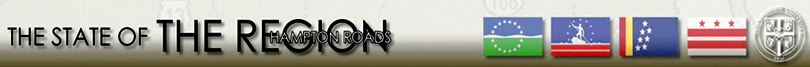 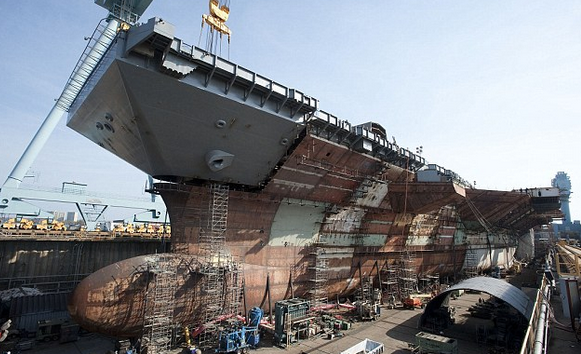 The Most Important Regional Economic Pillar: Defense Spending
Caps on National Defense Discretionary Spending, FY 2012 to FY 2021
The legislative cap on National Defense spending increased by $27B to $548 billion (5.18%) in FY 2016 and will increase by $3B to $551 billion in FY 2017.
2012 PB
Original BCA
Source: Budget Control Act of 2011,2012 Presidential Budget Request, CBO Sequestration Update Report (Various Years) and the Old Dominion University Economic Forecasting Project.
Estimated Direct DOD Spending in Hampton Roads: 2000 to 2016
Between 2000 and 2012, DOD spending in our region increased by an average of 5.8%  annually.  In 2016, DoD spending will be 1.9% lower than its peak in 2012.
Billions of $
Source: U.S. Department of Defense and the Old Dominion University Economic Forecasting Project. *Includes Federal Civilian and Military Personnel and Procurement
[Speaker Notes: Cumulative annual growth rate of DOD spending from 2000 to 2012 was 5.8%. DOD spending in 2016 is expected to be 1.9% lower than in 2012.

Source: U.S. Department of Defense and the Old Dominion University Economic Forecasting Project. *Includes Federal Civilian and Military Personnel and Procurement]
Hampton Roads Gross Regional Product Attributable to DOD Spending
13
[Speaker Notes: Mil employment in late eighties and early 90s was at about 140k and had declines to 106K in 1998 before bouncing back to 113K in 2003
Total Military compensation from 1992 to 1999 declined from about $4.9 Billion to $4.3 Billion in 1998]
We face additional threats/challenges relating to the level of defense spending in our region:

 Change in focus from the Atlantic to the Pacific could mean the loss of a carrier group.
 Decentralization of DOD assets to other bases in the U.S.
 Rising cost of DOD assets means that there is less money remaining to support active duty personnel (and we have lost about 20,000 active duty personnel in Hampton Roads in the past ten years).
 Increasing per person personnel costs, especially fringe benefits, including those for veterans.
The Second Pillar: The Port
Volume of TEUs at the Port of Virginia (millions annually)
Source: Virginia Port Authority and The Center for Economic Analysis and Policy.
Port of Virginia Challenges:	1) Logistics and congestion continue to be a problem.
	2) Competition from NY/NJ and Savannah including the 
              completion of the raising of the Bayonne Bridge.
	3) Global recession and empty containers have reduced
              recent growth.
         4) The need to expand capacity---the $350 million 
              allocated by the 2016 General Assembly is very helpful.
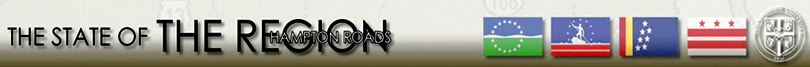 The Third Pillar: Tourism and Hotels
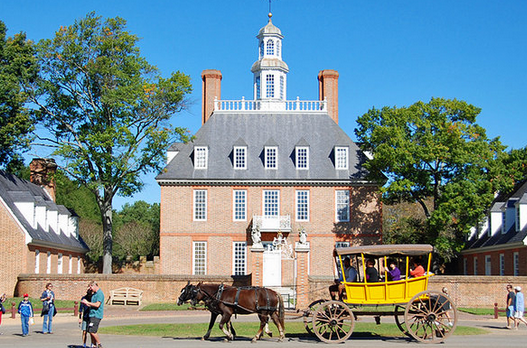 Hotel Revenue in Hampton Roads (Millions of $): 1991-2015
The hotel industry has been struggling if we measure its importance in terms of its share of our total personal income pie.
Hotel Revenue as a Percent of Total Personal Income in the United States, Virginia and Hampton Roads: 1991 to 2015
20
Available Hotel Rooms and Rooms Occupied in Virginia Beach (000s, 1991-2015)
Source: Smith Travel Research Trend Report, May 2, 2016 and the Center of Economic Analysis and Policy at Old Dominion University.
Hotel Occupancy Rates in Virginia Beach, 1991-2015
Source: Smith Travel Research Trend Report, May 2, 2016 and the Center of Economic Analysis and Policy at Old Dominion University.
REAL REVPAR in Selected Markets: 2007 and 2015
Source: Smith Travel Research Trend Report May 2, 2016, Bureau of Labor Statistics, and the Center for Economic Analysis and Policy at Old Dominion University. 1982-84 is the base year for CPI-U
Estimated Market Shares of Hotel Industry as measured by Hotel Revenue
Hampton Roads: 2007 & 2015
Source: Smith Travel Research Trend Report, May 2, 2016, Bureau of Labor Statistics, and the Center for Economic Analysis and Policy at Old Dominion University.
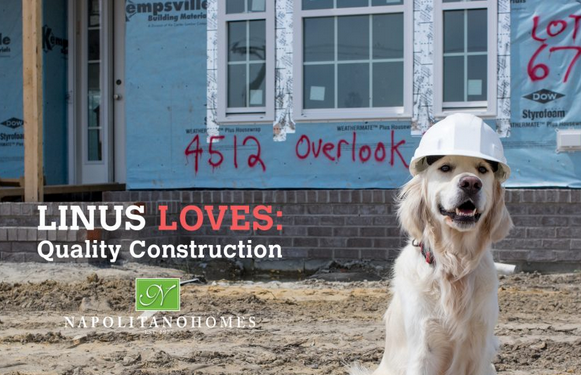 Median Sale Prices of Existing Residential Homes in Hampton Roads, 2000-2016*
90% increase 
from 2002-07
19% decrease
from 2007-11
[Speaker Notes: Source: Real Estate Information Network and Old Dominion University Economic Forecasting Project. Information deemed reliable but not guaranteed. * Data for 2016 are through August 2016 and are compared to median price ($204,990) through August 2015]
Number of Active Listing of Distressed Homes (REO & Short Sales)  in Hampton Roads, June 2008 – August 2016
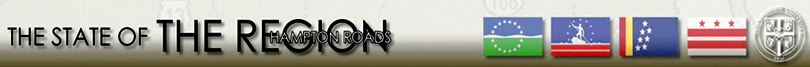 27
Source: Real Estate Information Network (REIN) and the Old Dominion University Economic Forecasting Project.
[Speaker Notes: 600 in June 2008]
Number of Existing Short Sale and REOs Residential Homes Sold in Hampton Roads from 2006 to 2016*
28
Source: Real Estate Information Network and Old Dominion University Economic Forecasting Project. Information deemed reliable but not guaranteed. * Data for 2016 are through August 2016
[Speaker Notes: Source: Real Estate Information Network and Old Dominion University Economic Forecasting Project. Information Deemed Reliable But not Guaranteed. 
* Data for 2016 is through August 2016.]
Traffic congestion 
                    
                     (I-64 in Newport News)
Annual Hours of Delay Per Commuter in Hampton Roads
Source: Urban Mobility Scorecard 2015. Texas A&M Transportation Institute
Means of Travel to Work in Hampton Roads
2005
Source: American Community Survey
Source: American Community Survey
Means of Travel to Work in Hampton Roads
2015
2005
Source: American Community Survey
Source: American Community Survey
Travel Time Index: Selected Metropolitan Areas, 2014
1.19 means a trip in heavy
traffic would be 19% 
longer than in light traffic
Source: Urban Mobility Scorecard 2015: Texas A&M Transportation Institute
New Road Construction and Induced Demand: 
If we build it they will come …
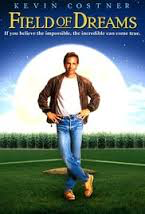 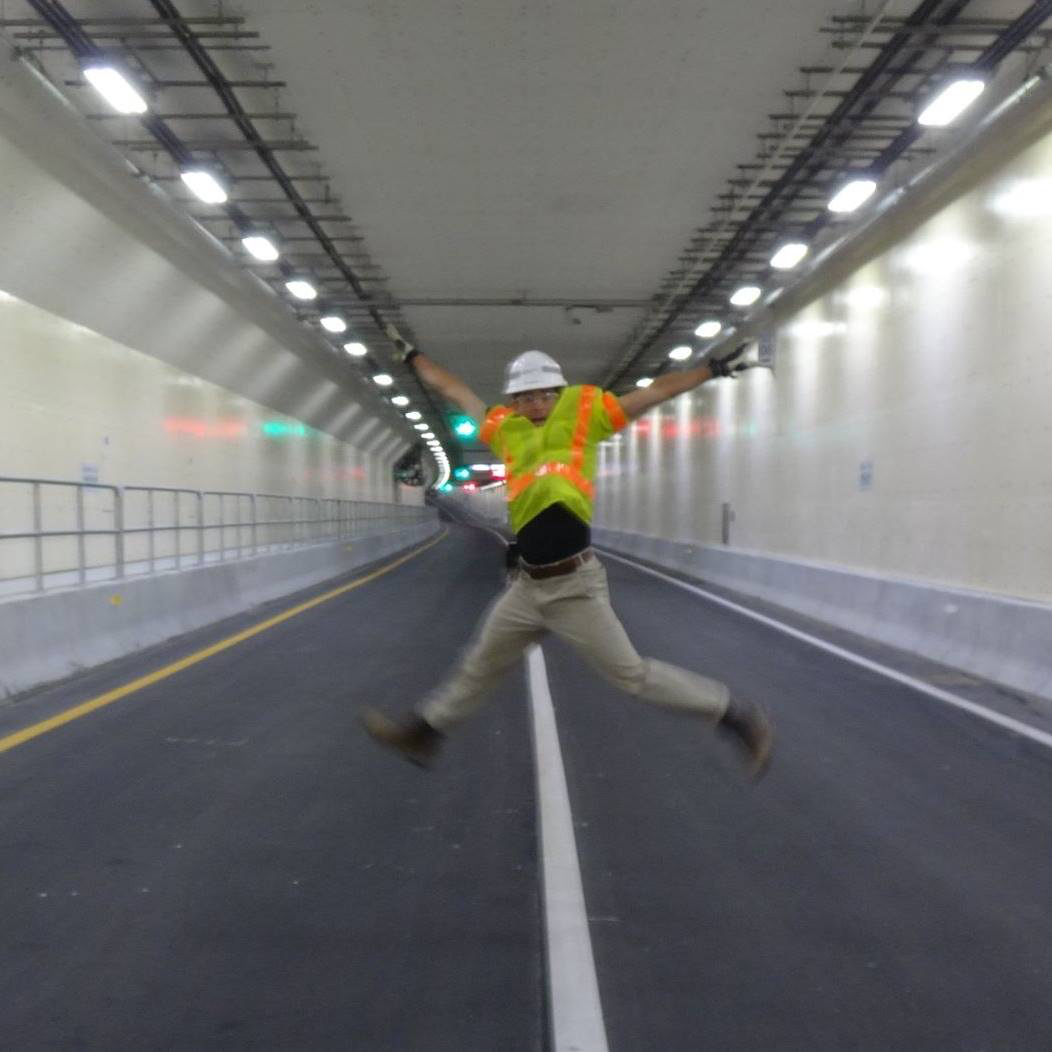 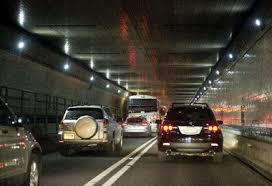 Will a robot soon take your job?
Probably not…but
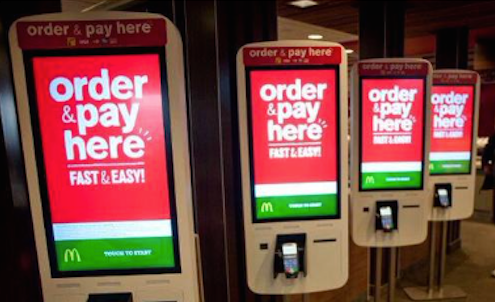 Output and Employment in U.S. Manufacturing: 2001-2015
Occupations Most (Least) Susceptible to Automation: Percent of Jobs in “High Risk” Category
Source: Carl Benedikt Frey and Michael A. Osborne, “The Future of Employment: How Susceptible Are Jobs to Computerisation?” Oxford University Martin School, Sept. 17, 2013
What determines if a job is vulnerable?
The key is not necessarily the level of education required for each job, though this may play a role.  Instead, a deciding factor is the extent to which jobs require creative and social intelligence, perception, interpretation and the ability to manipulate as opposed to being dominated by repetitive, routine tasks capable of being learned by machines fueled by artificial intelligence.  

Repetitive, predictable tasks are susceptible to machine learning and the application of artificial intelligence.  Thus, college professors, despite their Ph.D.’s, may indeed find some of their number being replaced by learner driven technology that is capable of doing what they do, but at a reduced cost.
The LGBTQ Community in Hampton Roads
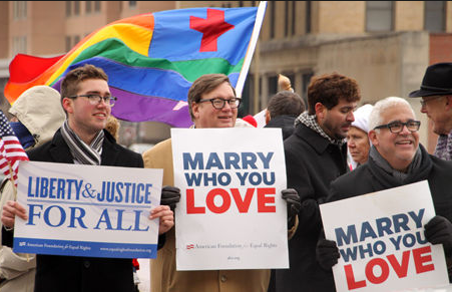 How large is the LGBTQ Community in Hampton Roads?
This is not easy to answer because unlike Canada, individuals in the United States do not identify their sexual orientation in the Census.  A series of reputable surveys, however, suggest that about 3-5 percent of the U.S. population identifies as LBGTQ.   

Even so, it is not clear that all individuals respond to such surveys with complete candor.
LGBTQ Percentages from Well-Regarded Gallup Surveys, 2012-2014
Gay/Heterosexual Wage Differentials in Canada
We estimate that slightly more than 45,000 workers in Hampton Roads are LGBTQ in orientation.

Based upon their occupations, we also estimate that they earned $2.01 billion in wage income in 2015---about 4.86% of our regional total.
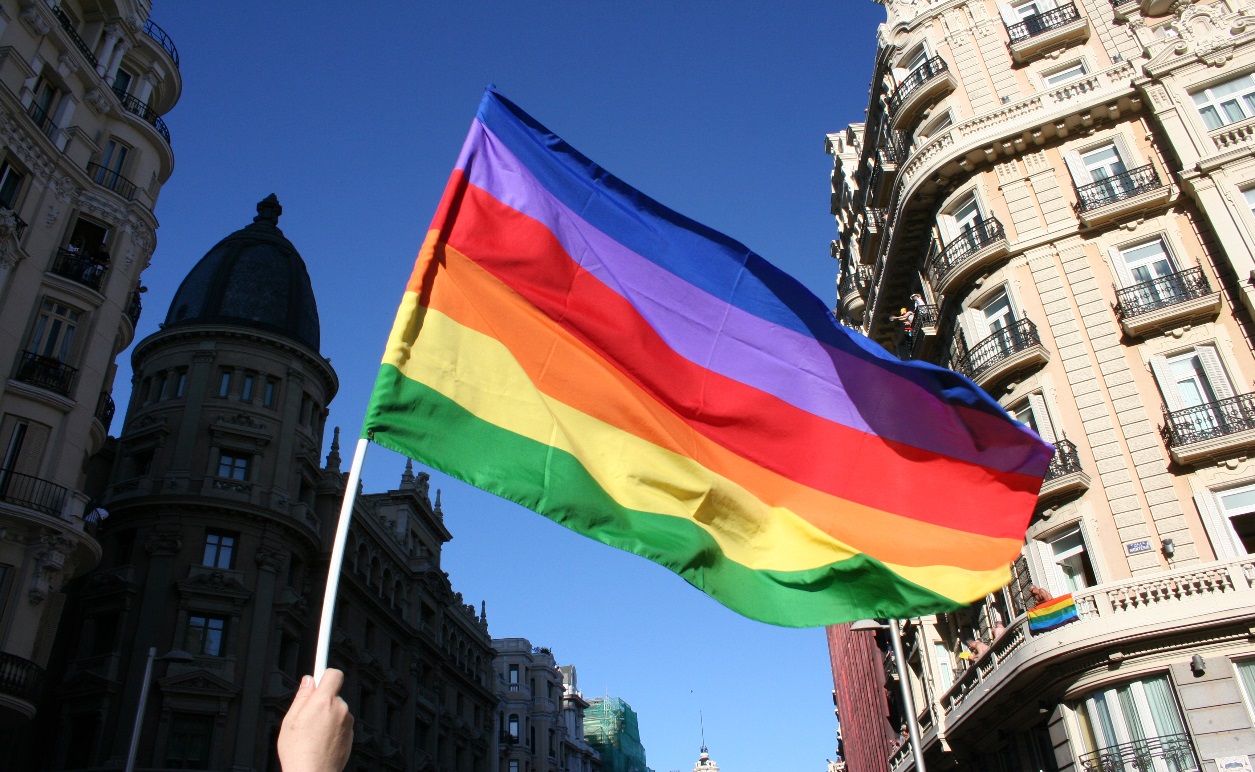 Same Sex Marriages in Hampton Roads, 2015
HRC’S MUNICIPAL EQUALITY INDEX (MEI), 2015
Quick Mentions:  “Singles” and “Prisons”
Alas, we don’t have sufficient time this morning to cover every chapter in the 2016 SOR Report.  However, here are two that merit your time:


“The Rise of Single Households: Why It Matters”

“Prisons and Prisoners: The Virginia Way and Alternatives”
www.ceapodu.com/data
If you would like to receive economic updates from the Center for Economic Analysis and Policy and to have immediate access to our reports, please leave your card with us. We have a table set up this morning to receive your information.

You may also text CEAPODU to 66866 to join our email list. 

Follow CEAPODU on Facebook and Twitter for up-to-date information to help you understand new economic developments.

You’ll receive absolutely up-to-date economic information the same day it is released by the Bureau of Labor Statistics, the Bureau of Economic Analysis and other major data providers.  And, we’ll put it in context so that you can better understand the numbers.
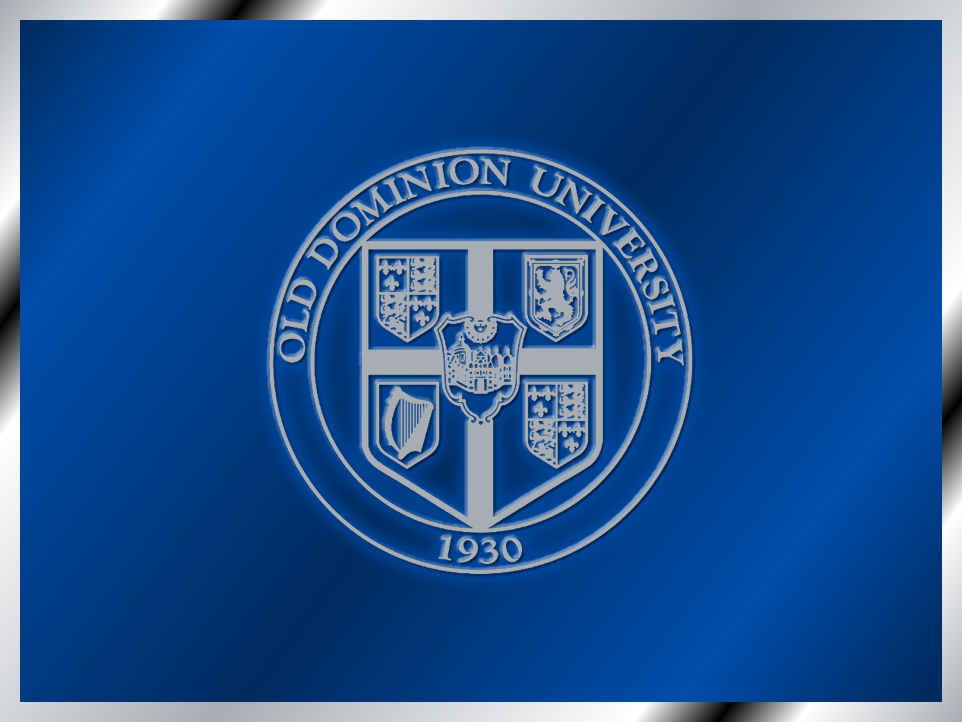